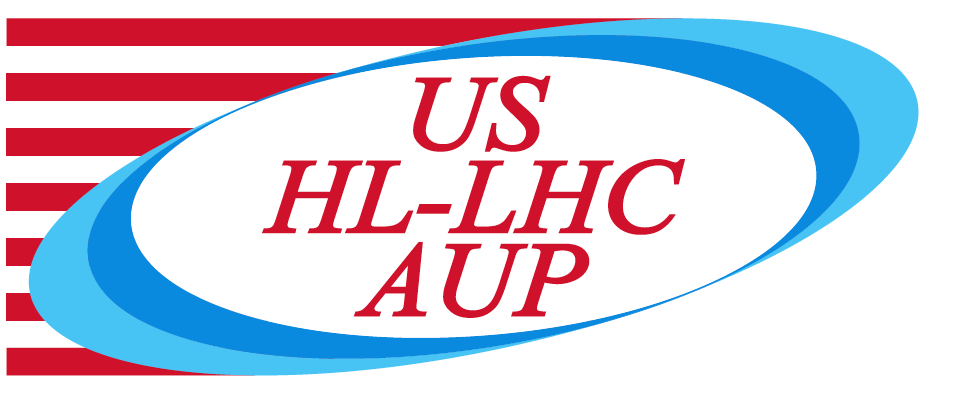 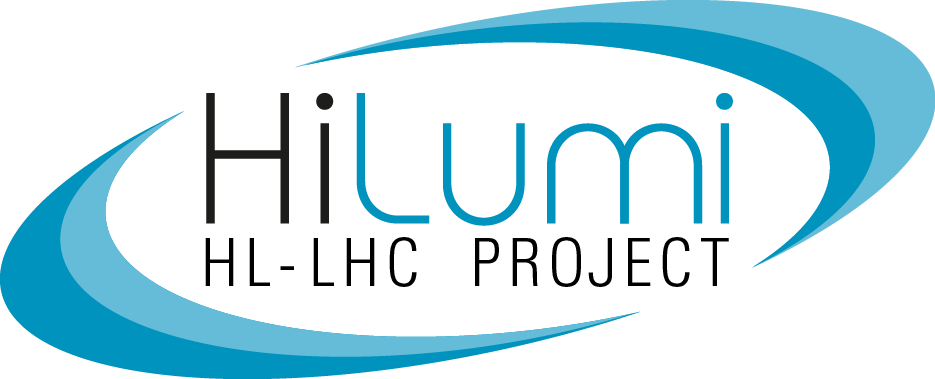 MQXFA03 Coil Replacement Options for Coil 109(Coils 112 and 204 only)
Dan Cheng, et al.
6/20/2019
LBNL
Outline
Coil 109 Issue Timeline
Options for replacement
Measurements of Coils 112 and 204
Proposed Coil Pack
Coil Pack schedule
Shell fabrication schedule
Summary
MQXFA03 Coil 109 Replacement Options
2
Coil 109 Issues Timeline
All coils passed Acceptance Testing after receipt at LBNL
See MQXFA03 Readiness Review material, May 22, 2019
https://indico.fnal.gov/event/20781
After assembly in coil pack
Impulse tests showed HF artifacts on impulse test (both Direct and Reversed polarities)
Removing connectors did not change result
Removing VT twist in wiring also did not change
Hipot testing (not normally performed at this stage of Coil Pack assembly) was performed
Test parameters with Chroma 10973 hipot unit
5 V/sec ramp, 10 µA threshold
Resulted in a breakdown from Coil to ILRE end shoe at 114 V
Resistive short then became present, at about 3 kOhm
Decided to replace Coil 109
Upon disassembly of coils (but still “paired”), short in Coil 109 now shows ~198 kOhm  --evidence of change
Evaluating options for replacement coil
MQXFA03 Coil 109 Replacement Options
3
Coil 109 RE Pics
Pictures of the RE have been taken, though examination is not complete yet
Nothing particular was observed yet, but to be discussed at a later date
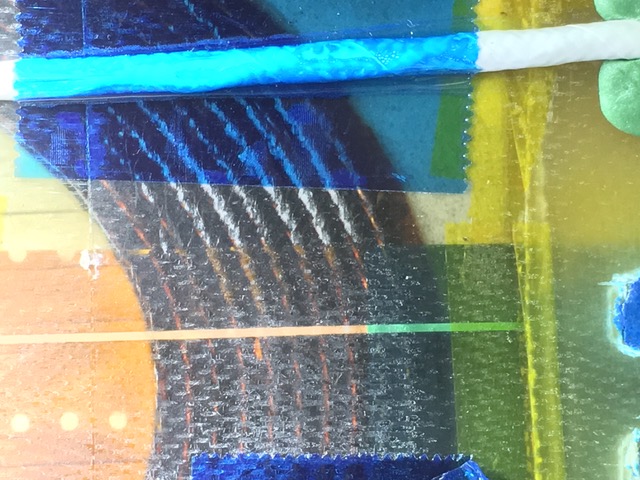 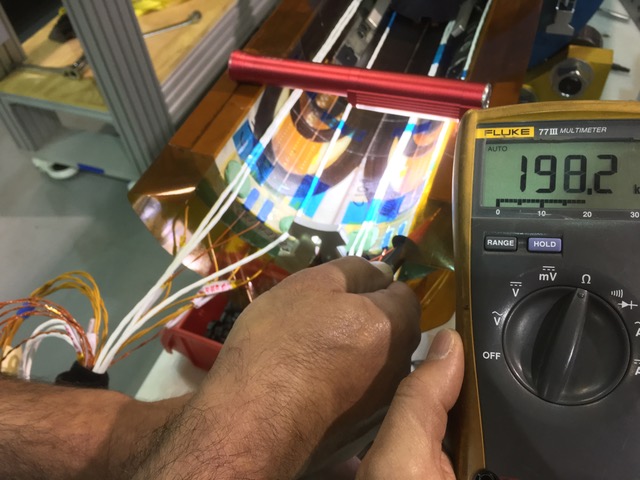 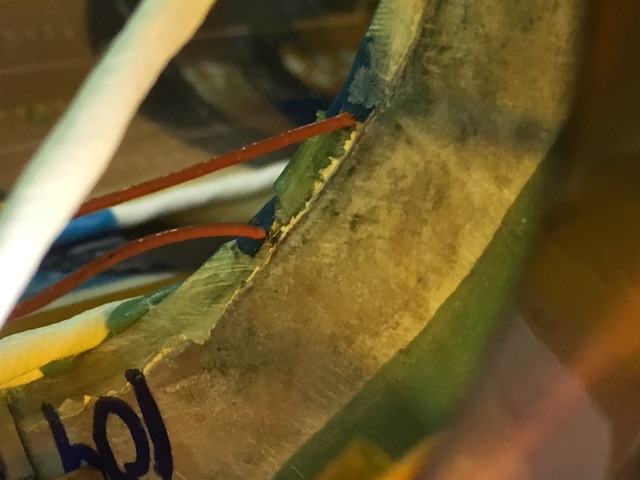 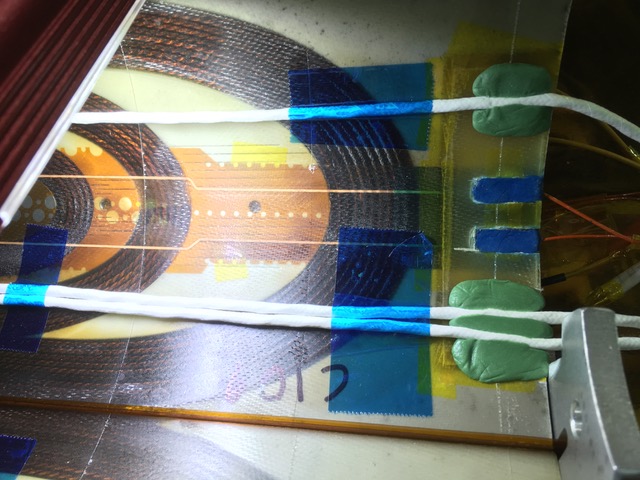 MQXFA03 Coil 109 Replacement Options
4
Coils at LBNL Slated for MQXFA04
Four coils already at Berkeley for next magnet, MQXFA04
112, 113 (Fabricated at FNAL)
203, 204 (Fabricated at BNL)
Coils were already CMM’d upon receipt
EQC acceptance tests had not been performed prior to Coil 109 issue
Technician timing and availability only allowed for two of the four coils in the near term to be tested
Prioritized Coils 112 and 204 to be tested for replacement, results shown here
MQXFA03 Coil 109 Replacement Options
5
Possible Replacement Coils
Both Coils 112 and 204 passed all EQC tests
See next slides
CMM measurements are compared with that of 109
If the coil size is close to that seen in 109 another Fuji coil pack build may not be necessary (savings of ~4 days)
Data shown in next slides
MQXFA03 Coil 109 Replacement Options
6
Coil 112 EQC (Post-ship, Pre-Coil Pack)
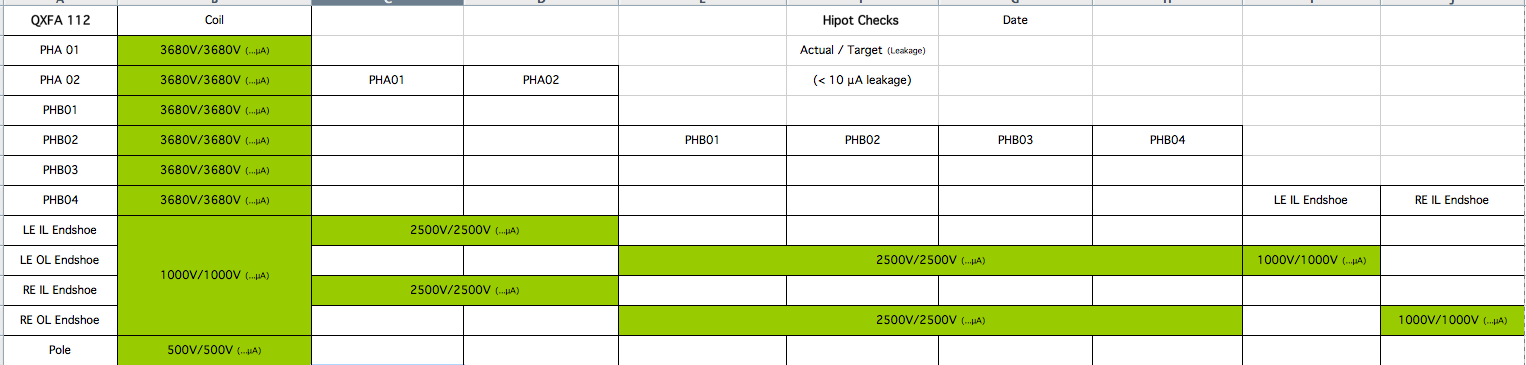 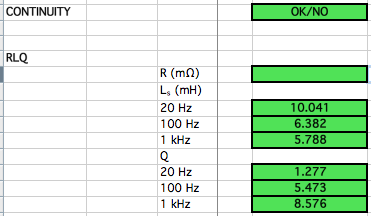 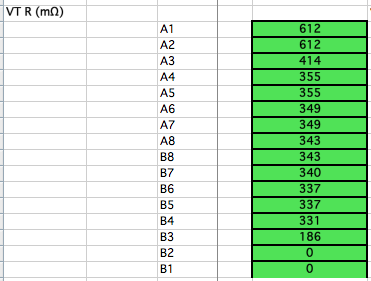 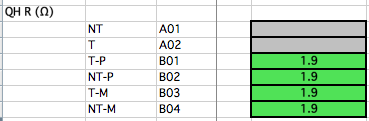 MQXFA03 Coil 109 Replacement Options
7
Coil 112 EQC (Post-Ship Impulse)
Direct








Reverse
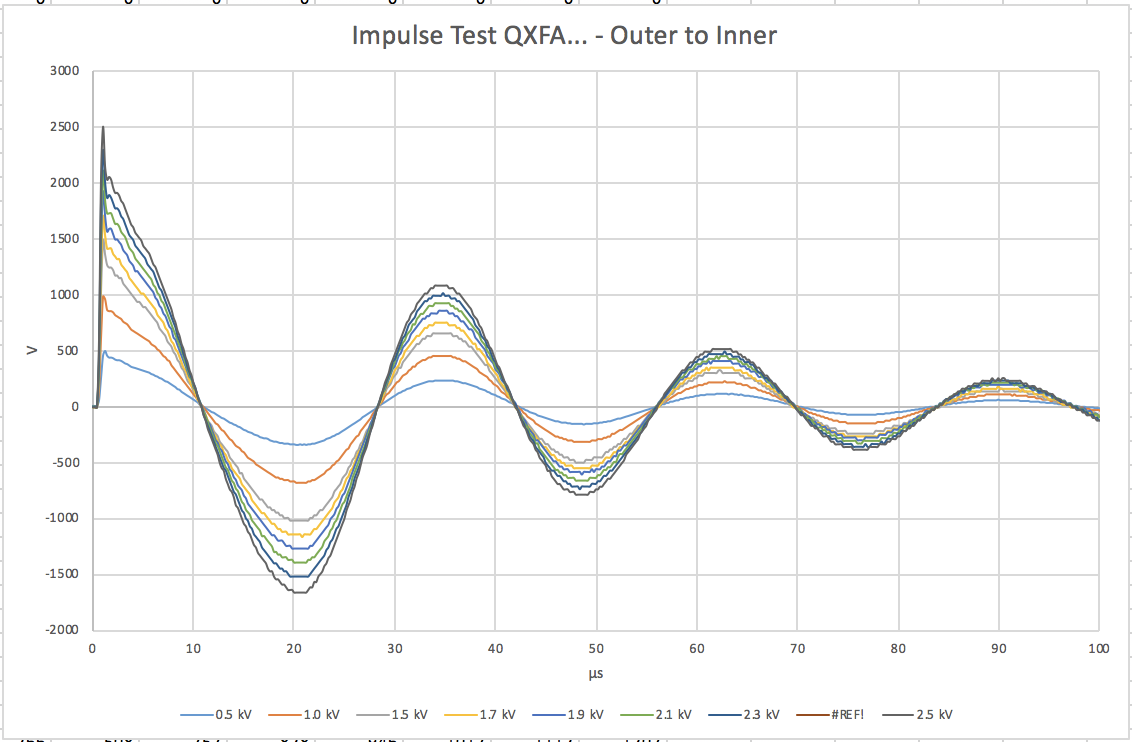 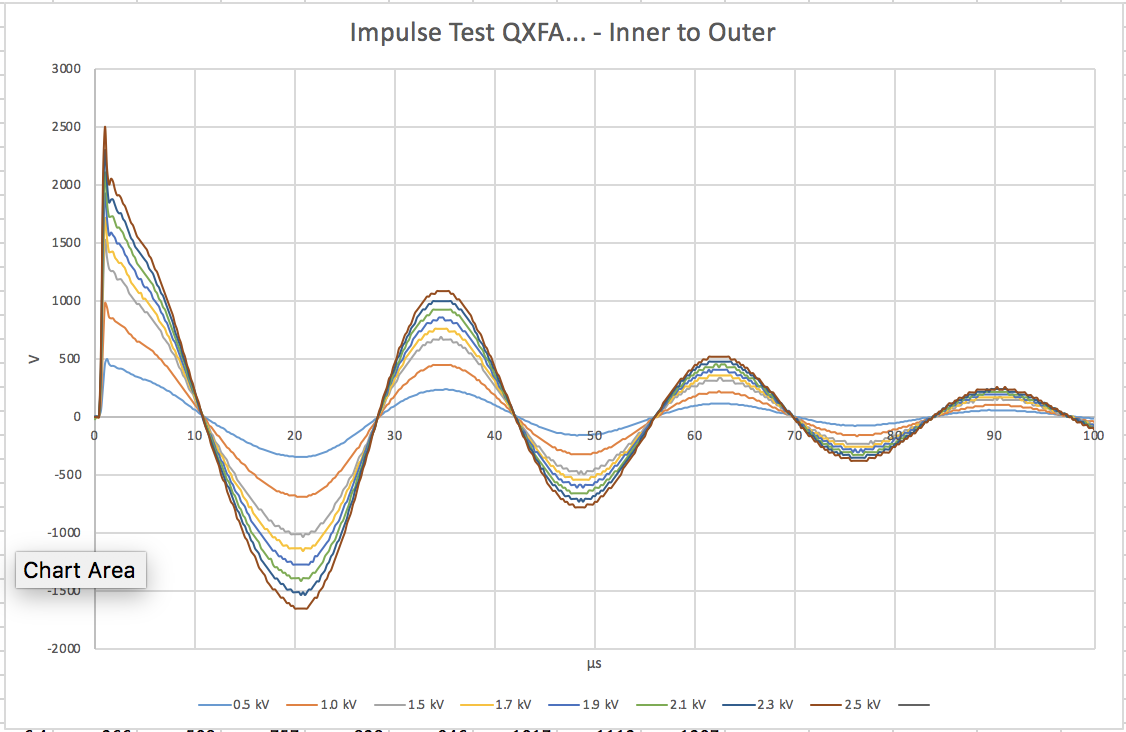 MQXFA03 Coil 109 Replacement Options
8
Coil 204 EQC (Post-ship)
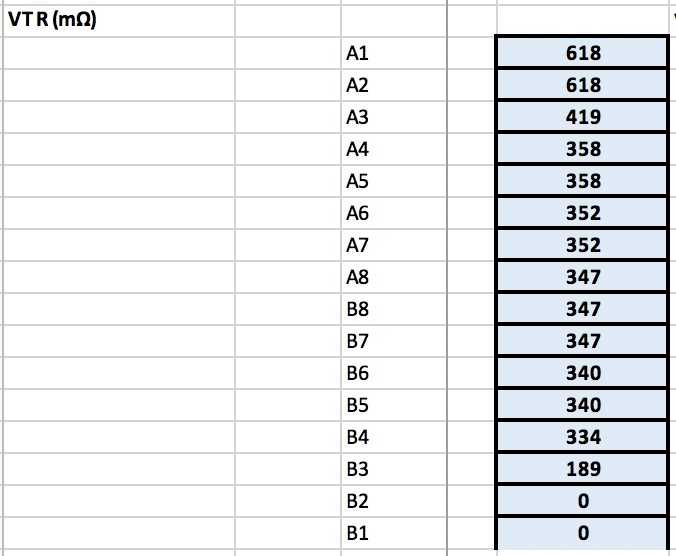 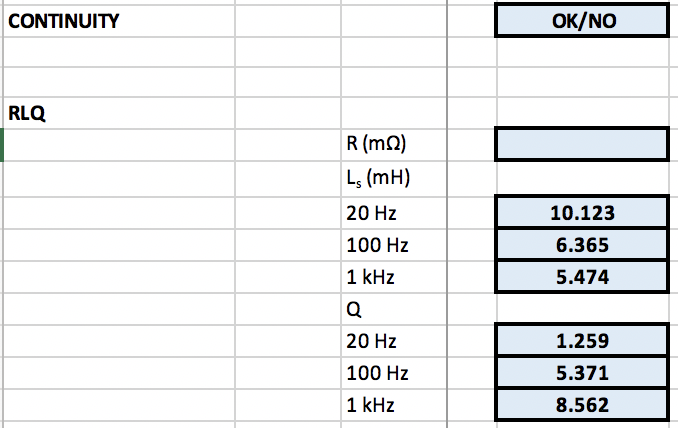 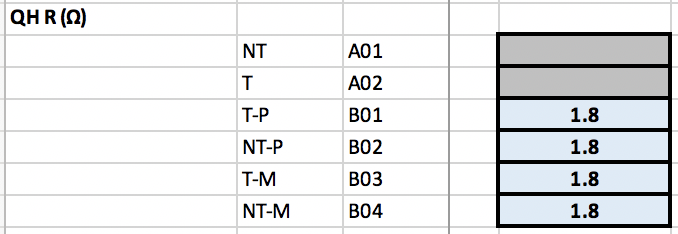 MQXFA03 Coil 109 Replacement Options
9
Coil 204 EQC (Post-Ship Impulse)
Direct








Reverse
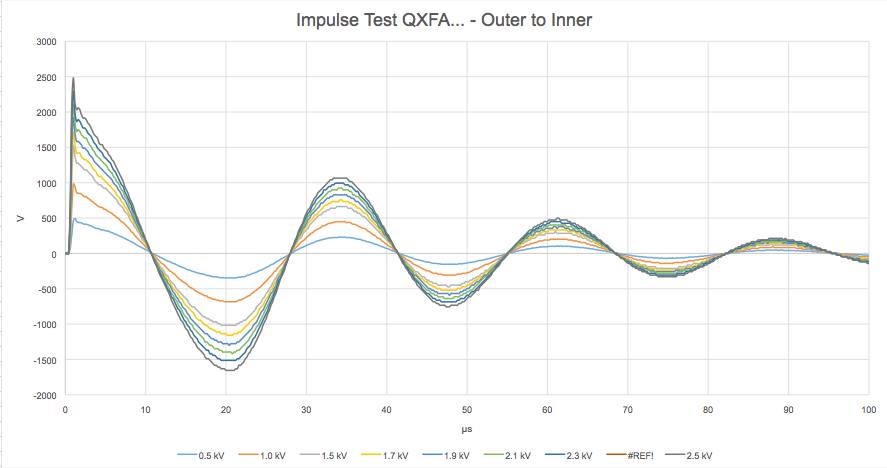 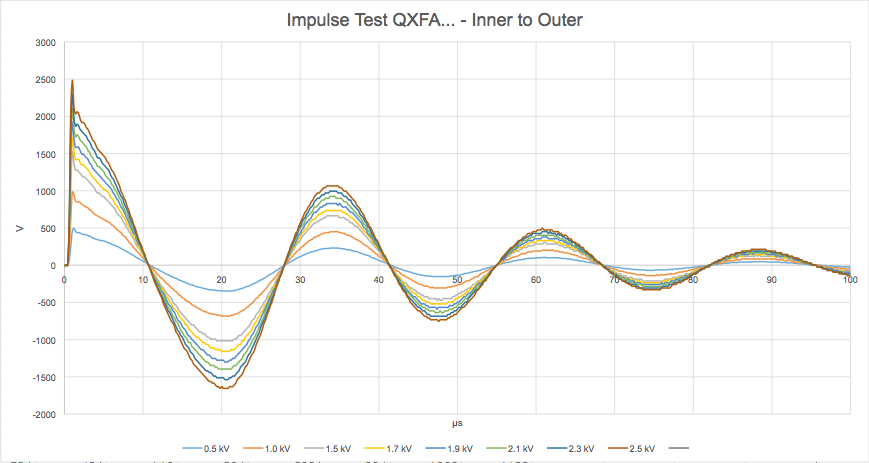 MQXFA03 Coil 109 Replacement Options
10
CMM Measurements
All LBNL data was taken using a Zeiss Accura for CMM
Calypso software post-processed data 
All surfaces were “best-fit” to reference geometry with equal weighting
The alignment key was not included in coil 109 measurements
ID was not measured (will be with new LBNL CMM system)
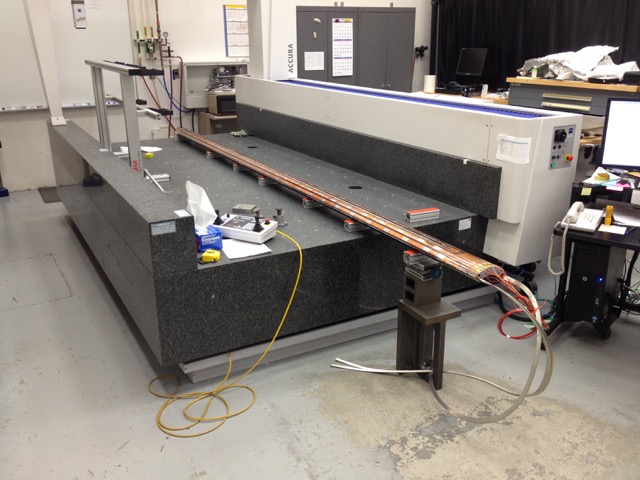 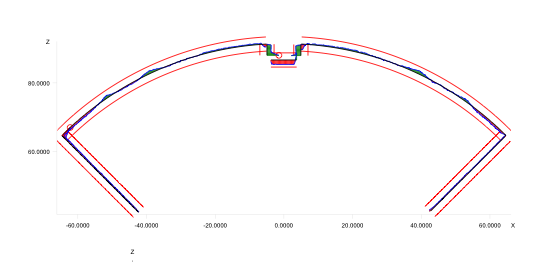 New Leica tracker system will be utilized for later coils, along with Spatial Analyzer (weighted fit will be possible)
MQXFA03 Coil 109 Replacement Options
11
CMM Measurements
Coils are measured after receipt
Cross Section Data was collected in three sections
LE Section (2 points)
10 straight section locations (10 points)
RE Section (1 point)  
For MQXFA03 SG is only at ~3940 mm location
Prior three locations no longer used
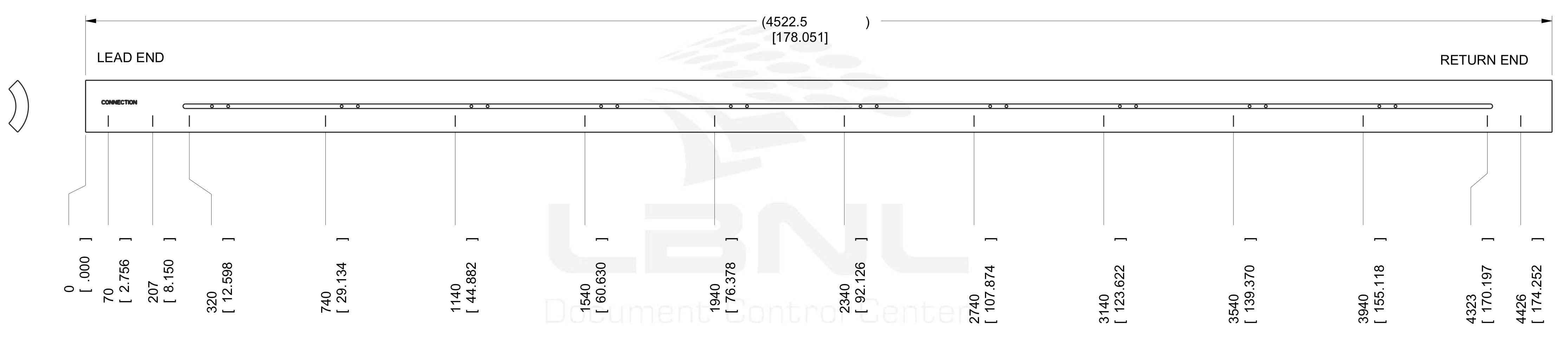 2 LE Points
RE Point
3140 mm
3940 mm
740 mm
1940 mm
CMM Model Standard:
Inner Radius: 74.75 mm
Outer Radius: 113.376 mm
Midplane offset: 0.125 mm
MQXFA03 Coil 109 Replacement Options
12
(S. Sec) Graphical Profiles at 740 mm from LE
Profile: ± .002”
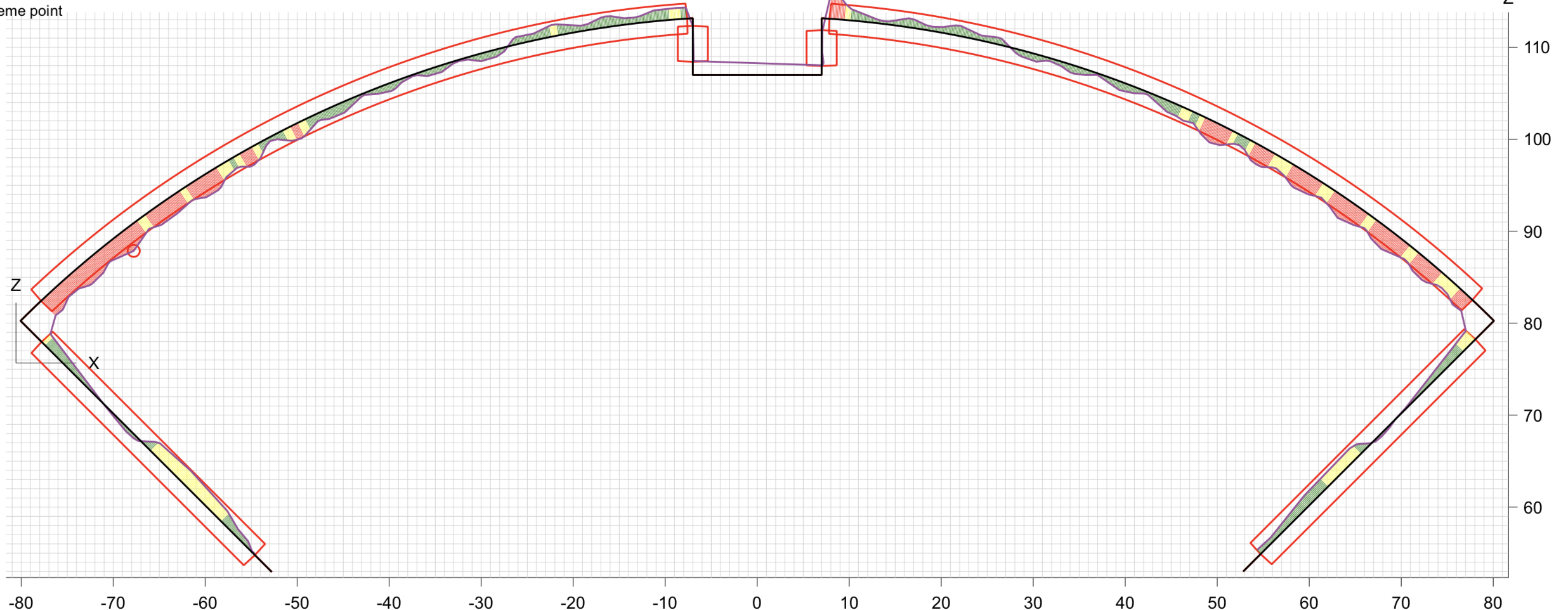 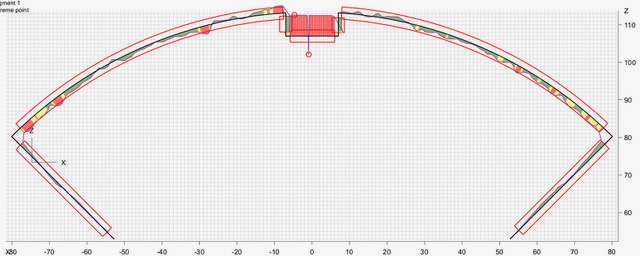 Coil 204
Radial:      -0.001”
Midplane:  -0.001”
Coil 110
Radial:      -0.0005”
Midplane:  -0.0005”
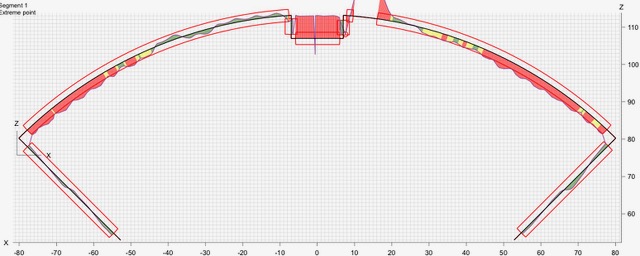 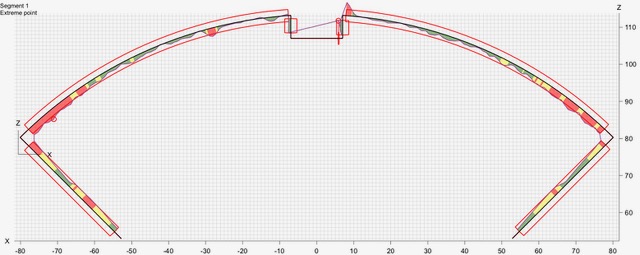 Coil 111
Radial:      0.001”
Midplane:  -0.0015”
Coil 202
Radial:       -0.002”
Midplane:  0.0005”
MQXFA03 Coil 109 Replacement Options
13
(S. Sec) Graphical Profiles at 1940 mm from LE
Profile: ± .002”
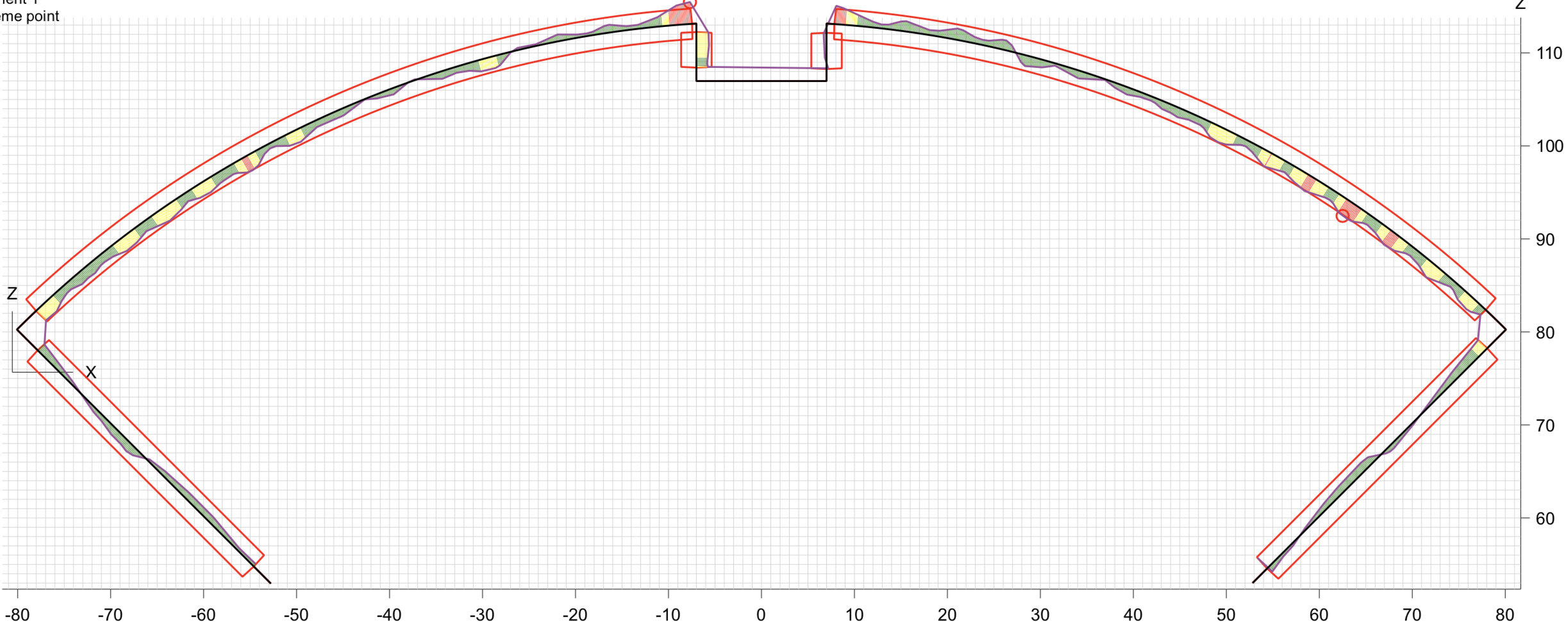 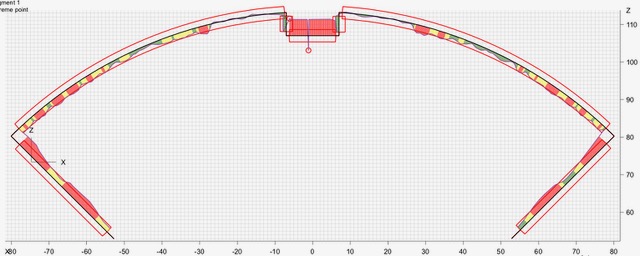 Coil 204
Radial:      -0.0015”
Midplane:  -0.0005”
Coil 110
Radial:      -0.0015”
Midplane:  -0.002”
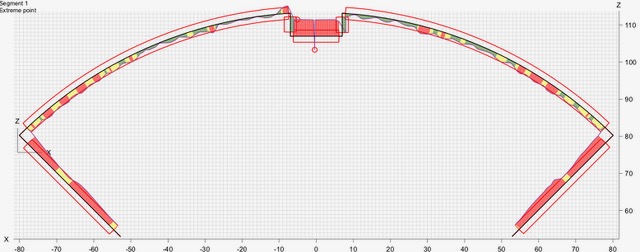 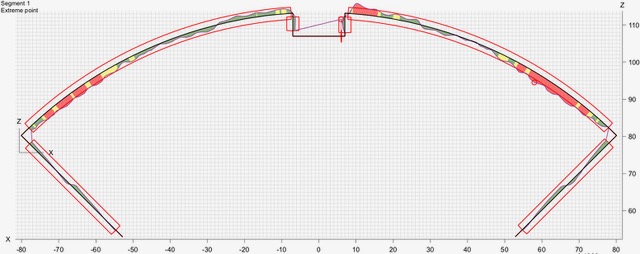 Coil 111
Radial:      -.0015”
Midplane:  -0.0025”
Coil 202
Radial:       -0.001”
Midplane:  -0.0005”
MQXFA03 Coil 109 Replacement Options
14
(S. Sec) Graphical Profiles at 3540 mm from LE
Profile: ± .002”
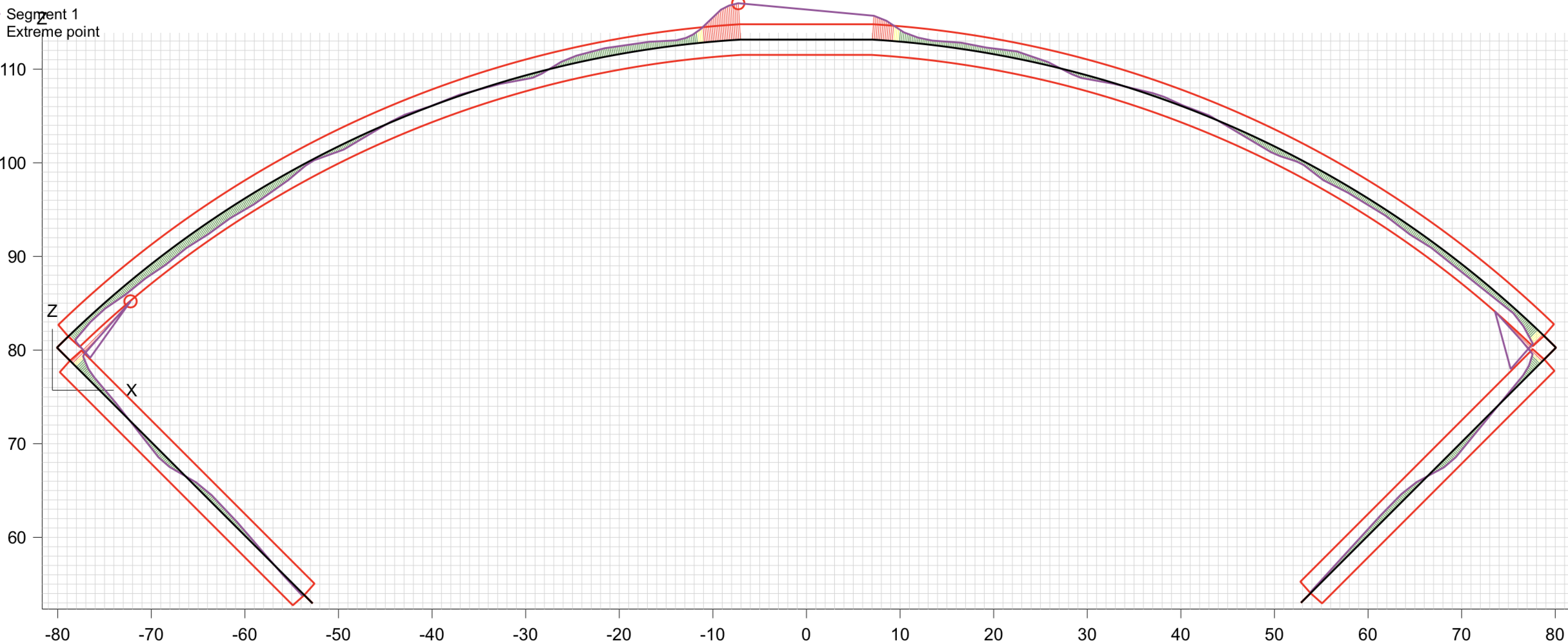 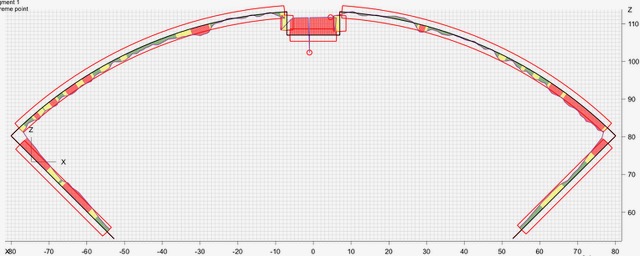 Coil 204
Radial:      -0.0005”
Midplane:  +0.00”
Coil 110
Radial:      -0.001”
Midplane:  -0.0015”
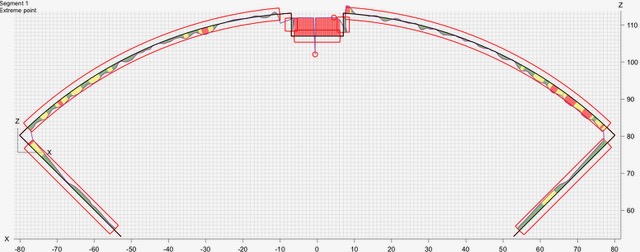 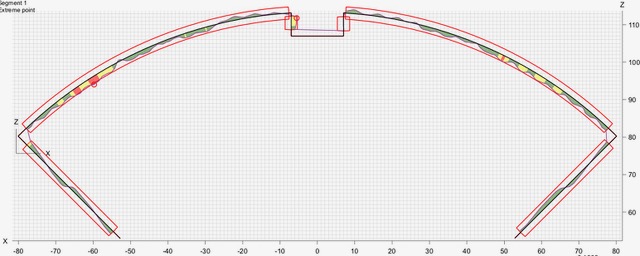 Coil 111
Radial:      -0.0007”
Midplane:  -0.001”
Coil 202
Radial:       -0.001”
Midplane:  -0.0005”
MQXFA03 Coil 109 Replacement Options
15
(LE) Graphical Profiles at 207 mm from LE
Profile: ± .002”
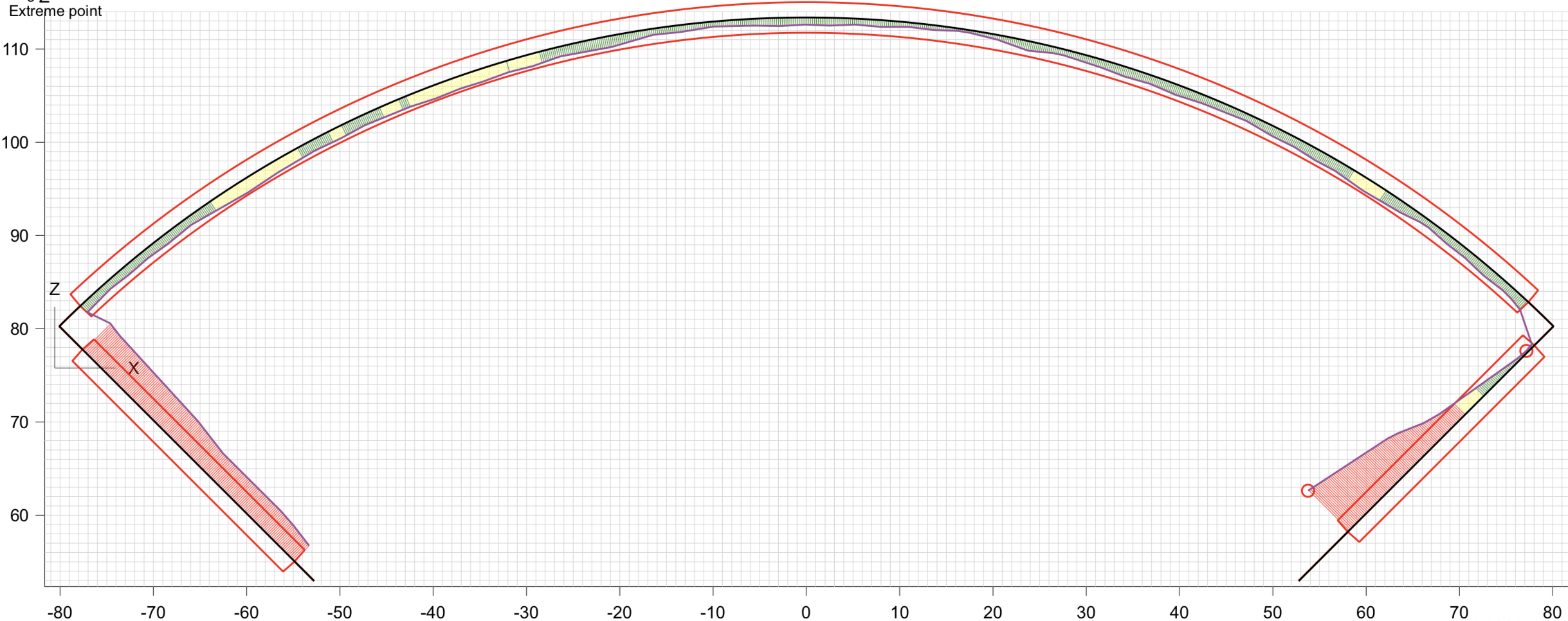 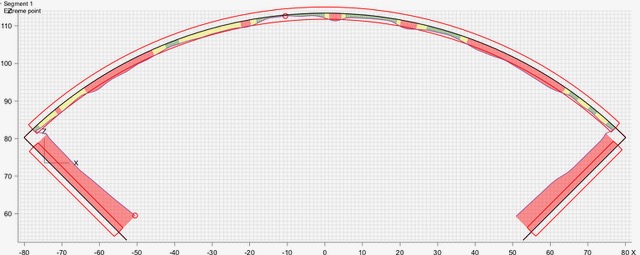 Coil 204
Radial:      -0.001”
Midplane:  -0.0035”
Coil 110
Radial:      -0.002”
Midplane:  -0.007”
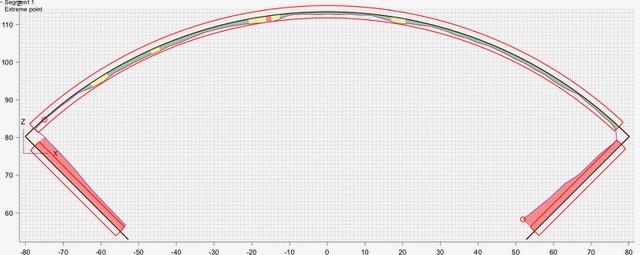 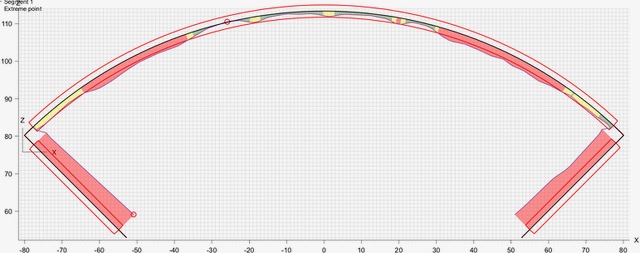 Coil 111
Radial:      -0.002”
Midplane:  -0.007”
Coil 202
Radial:       -0.001”
Midplane:  -0.0035”
MQXFA03 Coil 109 Replacement Options
16
(RE) Graphical Profiles at 4426 mm from LE
Profile: ± .002”
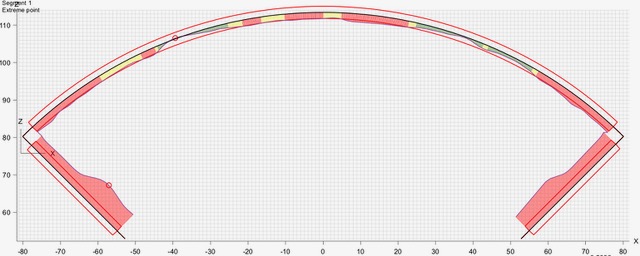 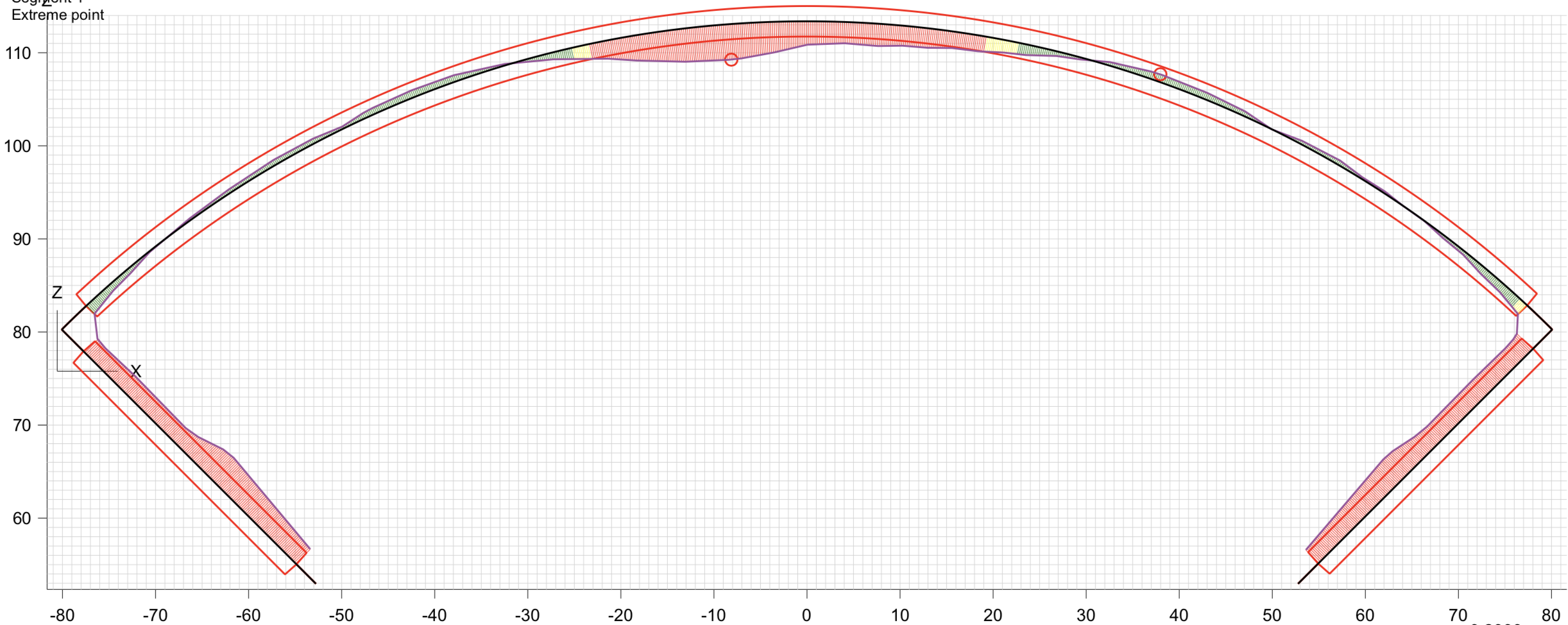 Coil 204
Radial:      0.0005”
Midplane:  -0.0025
Coil 110
Radial:      -0.0018”
Midplane:  -0.0055”
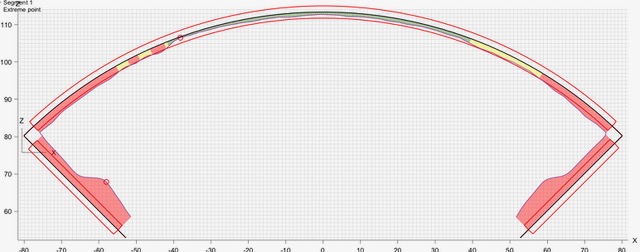 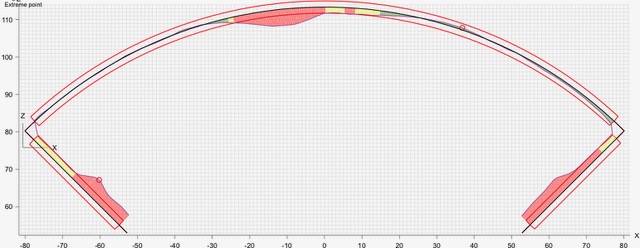 Coil 111
Radial:      -0.0015”
Midplane:  -0.006”
Coil 202
Radial:       -0.0005”
Midplane:  -0.003”
MQXFA03 Coil 109 Replacement Options
17
MQXFA03 Coil CMM Summary, 204 replace 109
*see next slide for LE
MQXFA03 Coil 109 Replacement Options
18
Note on CMM Measurements on end
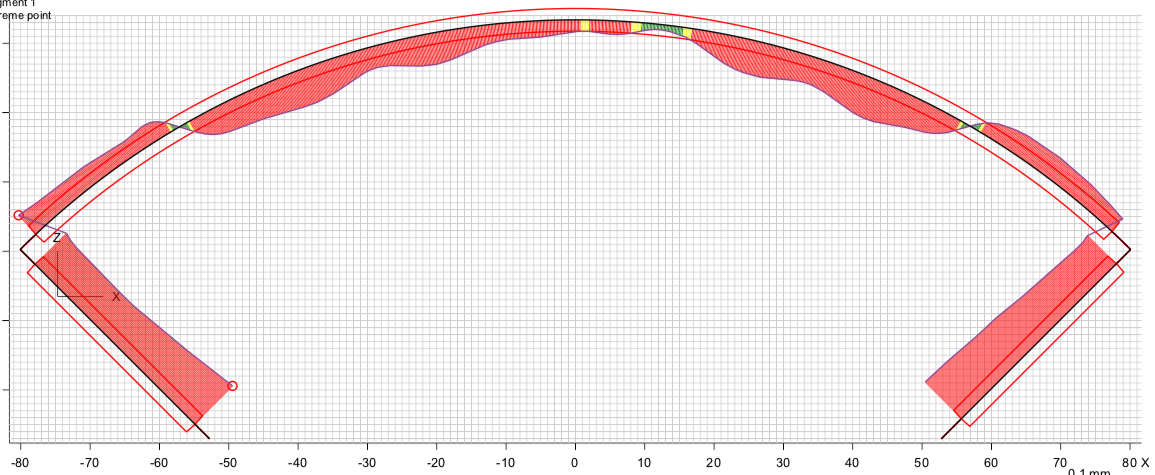 Profile at 70
There is a pocket in the end shoe for the solder connections to be made
“Global Fit” of the profile may overstate profile deviations of the OD
Net radial and midplane deviations are much smaller than what is depicted
New Leica system and Spatial Analyzer software may be utilized to minimize this “global fit” error
Past Fuji paper results showed good exposure even on the ends
End-specific shimming likely is not required
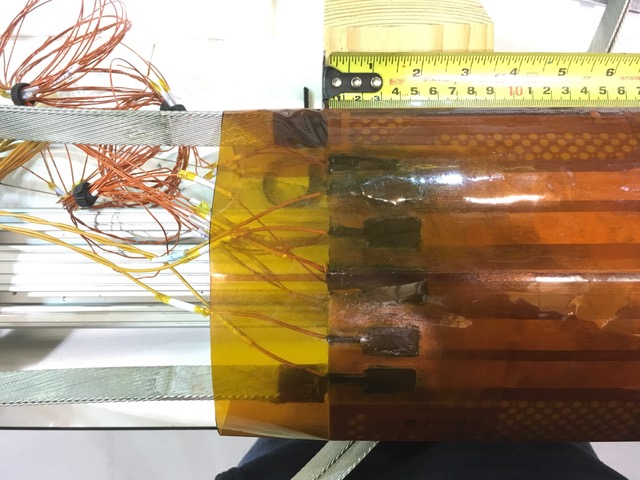 MQXFA03 Coil 109 Replacement Options
19
MQXFA03 Coil CMM Meas. Summary w/204
Based on “global fit” visual CMM data after testing:
“Straight section” (averaged profiles between 320 mm and 4323 mm)
Radial deviations from ~-0.001” to ~-0.0016”
Midplane deviations from ~-0.002” to ~0”
Lead End (averaged 2 points on LE)
Radial: ~-0.002 / Midplane: ~-0.006
Return End
Radial: ~-0.0015 / Midplane: ~-0.005

Coils are mostly “undersized” by 0.001”-0.002” from nominal, except in the ends
Shim plan in the next pages assumes no electrical issues affecting coil order
MQXFA03 Coil 109 Replacement Options
20
MQXFA03 Coil Pack Build 5 (with 204)
Based on observed size variations, no Fuji Paper build will be necessary.
Same build up (as MQXFAP1b, MQXFAP2) will be utilized

First Coil Pack Shim Plan
Indico page link: https://indico.fnal.gov/event/20110/ 
Based on experience from MQFXAP1b, MQXFAP2

Final Coil Pack Shim used the same stack as the MQXFAP1b and MQXFAP2 magnets
Recent coils appear to be fairly uniform in size (though MQXFAP1 coils utilized additional midplane shims)
MQXFA03 Coil 109 Replacement Options
21
Updated Coil Arrangement with 204
8 x dmidplane = 2 p x dROR
0.0011” Undersized R
Neglected
0.0007” Undersized Midpl.
neglected
.0011” Undersized R
Neglected
0.0015” Undersized Midpl.
neglected
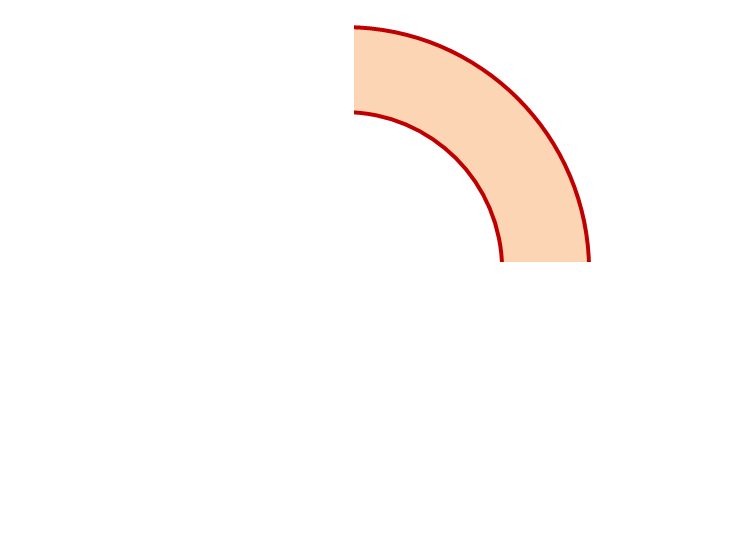 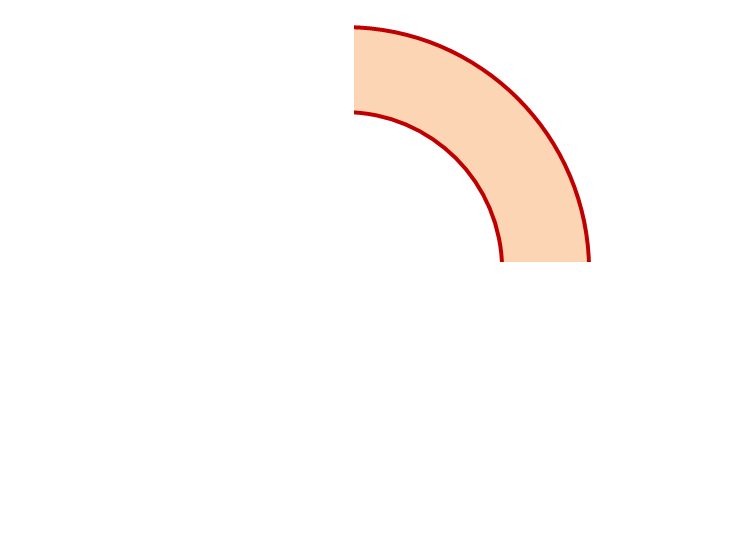 110
204 (replacing 109)
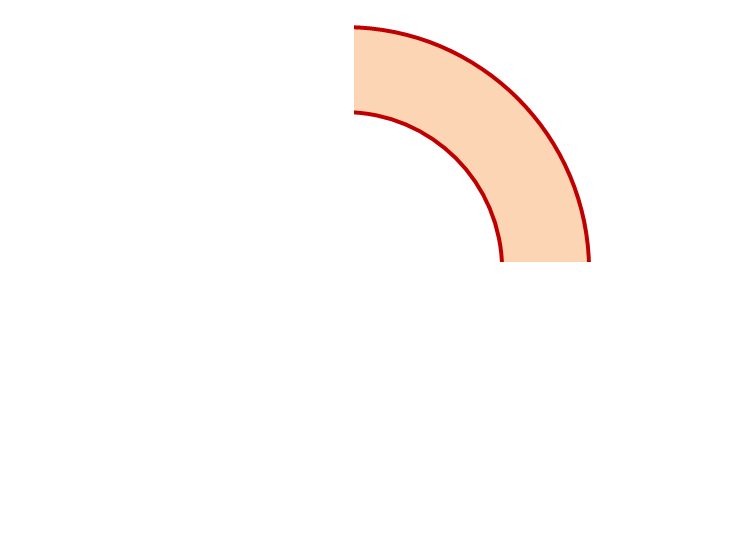 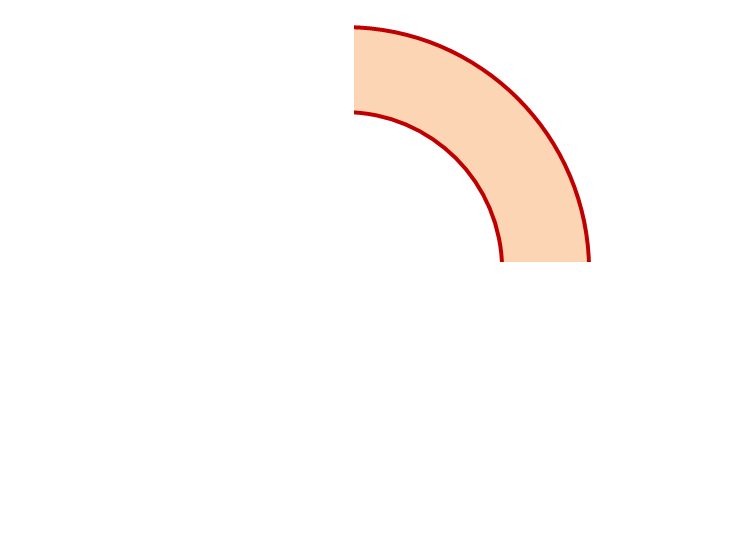 111
202
0.001” Undersized R
Neglected
0.0003” Undersized Midpl.
neglected
0.0016” Undersized R
neglected
.0018” Undersized Midpl.
MQXFA03 Coil 109 Replacement Options
22
MQXFA03 Coil Pack Builds 1 & 2 (both were the same)
Nominal Collar R: 114 mm
Nominal Coil R: 113.376 mm
Nominal Radial shim = 0.025” (0.624 mm)
Plan to still aim for ~0.020”
Target MQXFA03 radial stack up is ~0.021” (~0.54 mm)
0.0045” Coil GPI + 0.007” (Fuji) + 0.005” & 0.005” G11
MQXFA03 Coil 109 Replacement Options
23
MQXFA03 Coil Pack Builds 1 & 2
Fuji Build 1				Fuji Build 2
Technicians noted loose bolts around the unexposed quadrant after each torqueing pass
Based on one quadrant’s good exposure, shimming was thought be be correct
Possible bending effects in one pad-collar assembly may have been the cause of loose bolts after a torqueing pass
Decision to build the second Fuji with no change to shimming was made, only making sure bolts were retorqued after each step up
Second Fuji exposure looked good
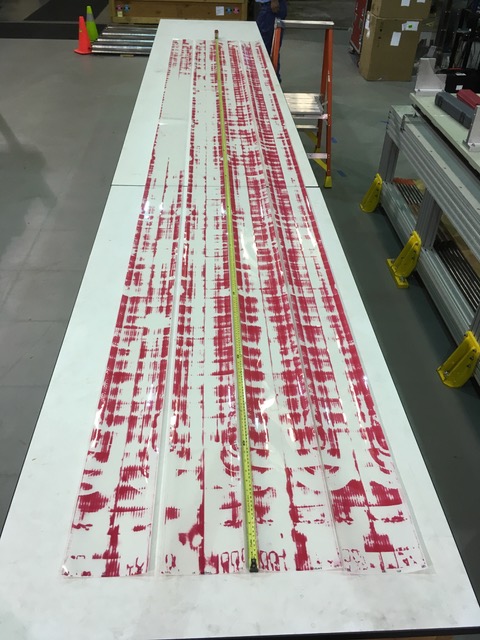 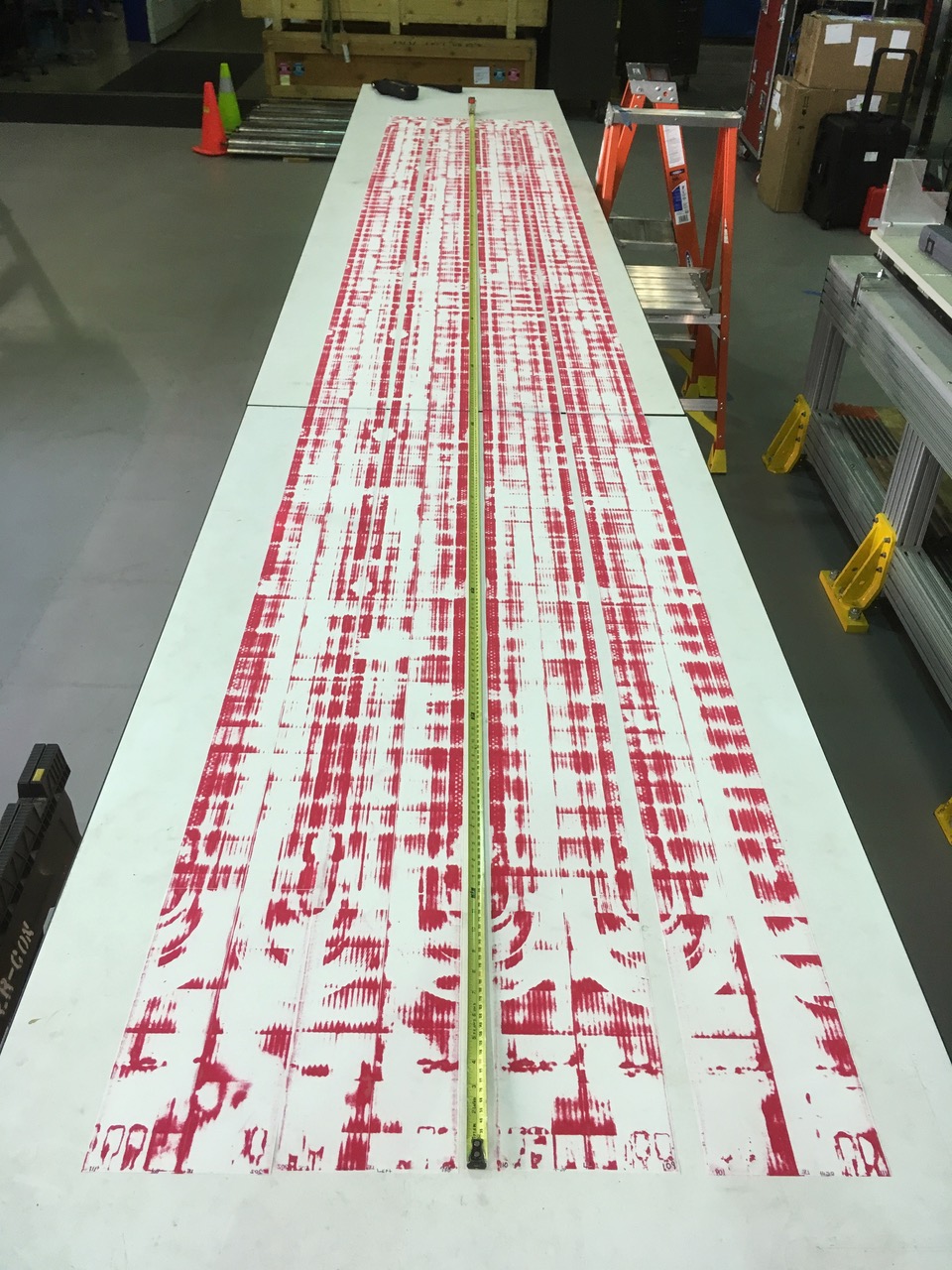 MQXFA03 Coil 109 Replacement Options
24
MQXFA03 Coil Pack Build 3 & 4 and Proposed #5 (Final with 204)
Nominal Collar R: 114 mm
Nominal Coil R: 113.376 mm
Nominal Radial shim = 0.025” (0.624 mm)
Plan to still aim for ~0.020”
Target MQXFA03 radial stack up is ~0.021” (~0.54 mm)
0.0045” Coil GPI + 0.005” + 0.005” & 0.005” G11
Note: This is the same radial shim stackup used in both MQXFAP1b and MQXFAP2.
MQXFA03 Coil 109 Replacement Options
25
MQXFA03 Updated (working) Schedule
Coil pack build schedule
Coil pack disassembled
Coils 112 and 204 are being instrumented
Dressed Coil (Pions and GPI) to be completed by 6/27
Coil pack assembly complete week of July 4
Magnetic measurements to be performed during week of July 8

Shell-yoke assembly will take place in parallel
Minimal delay from original 9/16 ready for ship date--likely ~1-2 week delay
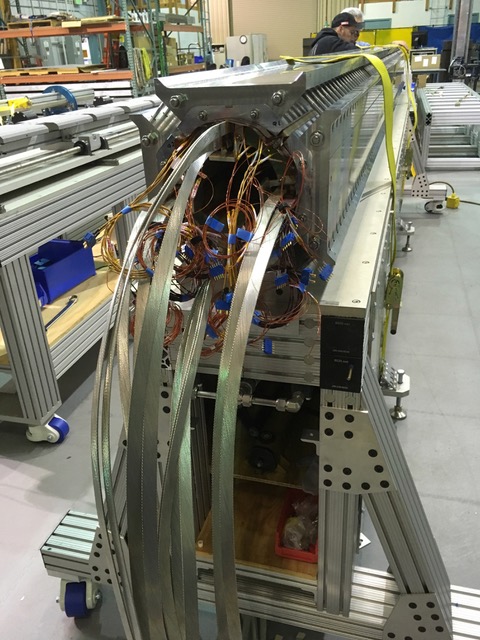 MQXFA03 Coil 109 Replacement Options
26
Summary
Coils 112 and 204 were shown
E-tech availability was only able to measure two coils in time allowed
CMM measurements shown
Coil 204 was chosen for the new build
Pending selection approval, both Coils 112 and 204 are being instrumented “just in case”
Final Coil pack measurements (mechanical and magnetic) to be completed the week of July 8
Work on coil pack will happen in parallel with Shell-yoke assembly activities
Magnet may be delayed by a maximum of 2 weeks from original “ready-to-ship” date of 9/16
MQXFA03 Coil 109 Replacement Options
27
Additional Slides
MQXFA03 Coil 109 Replacement Options
28
Coil 110 EQC (Post-ship)
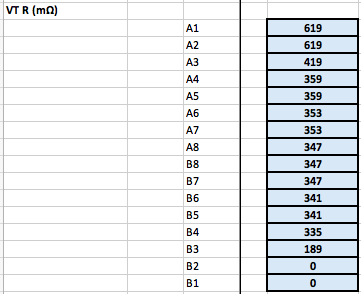 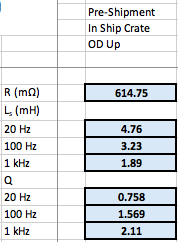 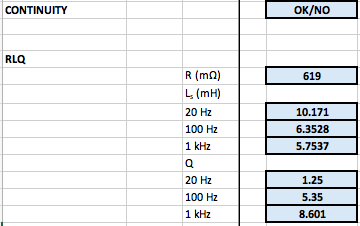 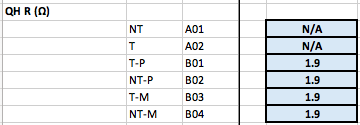 MQXFA03 Coil 109 Replacement Options
29
Coil 110 EQC (Post-Ship Impulse)
MQXFA03 Coil 109 Replacement Options
30
Coil 111 EQC (Post-ship)
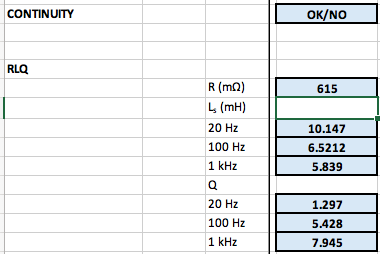 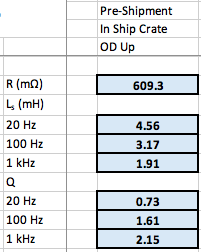 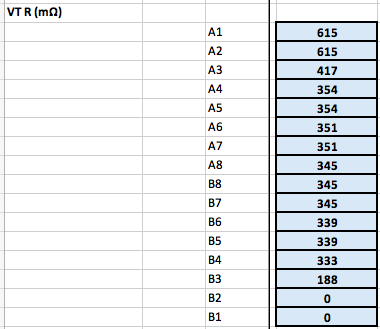 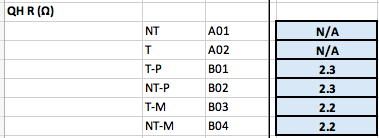 MQXFA03 Coil 109 Replacement Options
31
Coil 111 EQC (Post-ship Impulse)
MQXFA03 Coil 109 Replacement Options
32